Glycosylation Events and Types
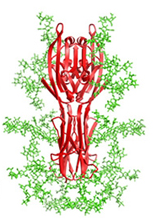 Glycosylation can depend on:
Enzyme availability: enzymes can exist in gradients or be sequestered in particular compartments. 
Amino acid sequence: the proper amino acids or motifs must be recognized.
Protein conformation: some amino acids are hidden due to the structure of the protein.
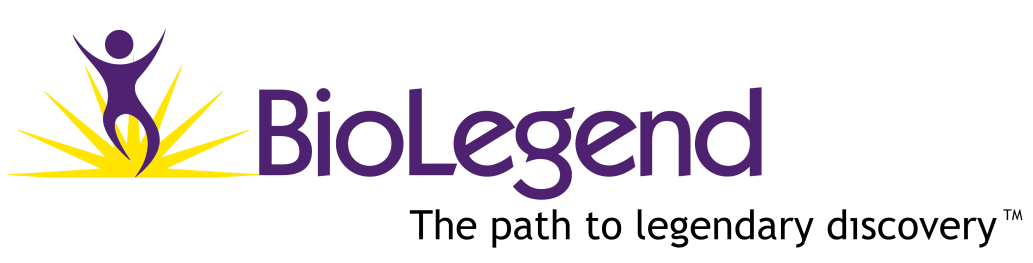 ®